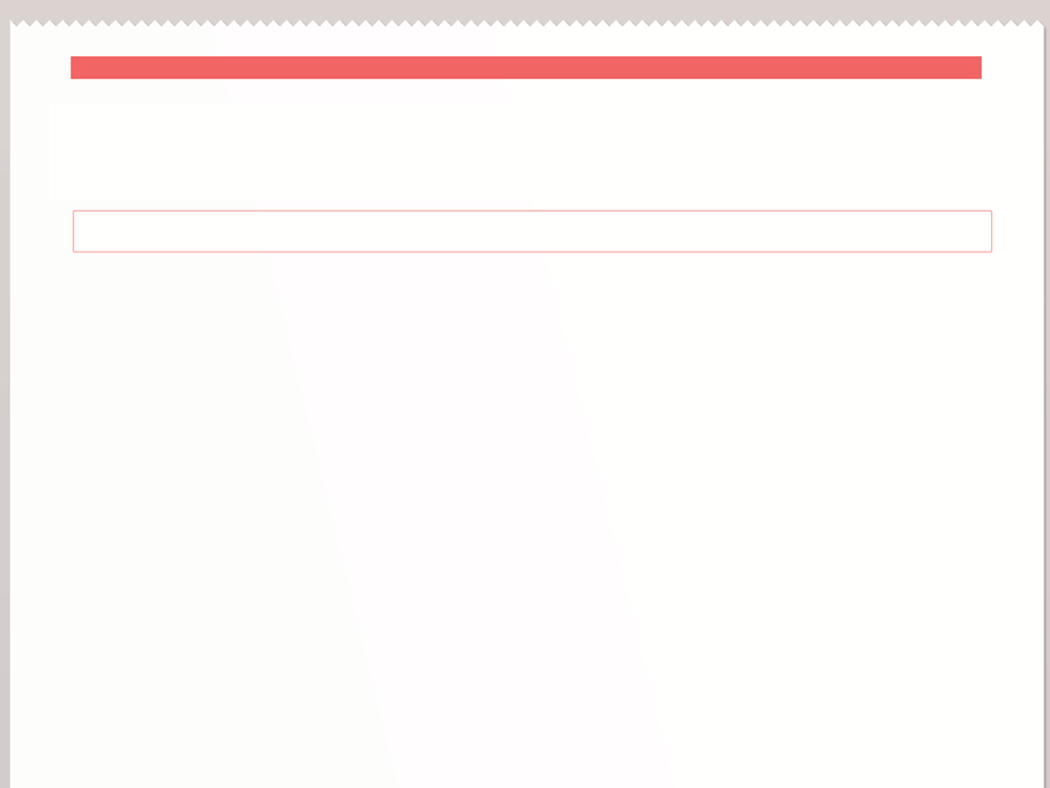 The Canadian Woods Daily
CANADA’S FAVORITE NEWSPAPER
- Since 1879
INSERT YOUR HEADLINE HERE
Lorem Ipsum In libris graecis appetere mea. At vim odio lorem omnes, pri id iuvaret partiendo. Vivendo menandri et sed. Lorem volumus blandit cu has.Sit cu alia porro fuisset. 
Ea pro natum invidunt repudiandae, his et facilisis vituperatoribus. Mei eu ubique altera senserit, consul eripuit accusata has ne. 
In libris graecis appetere mea. At vim odio lorem omnes, pri id iuvaret partiendo. Vivendo menandri et sed.
In libris graecis appetere mea. At vim odio lorem omnes, pri id iuvaret partiendo. Vivendo menandri et sed. Lorem volumus blandit cu has.Sit cu alia porro fuisset. 
Ea pro natum invidunt repudiandae, his et facilisis vituperatoribus. Mei eu ubique altera senserit, consul eripuit accusata has ne. 
Ea pro natum invidunt repudiandae, his et facilisis vituperatoribus.
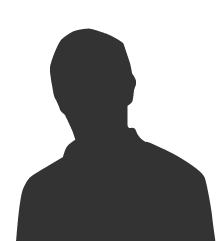